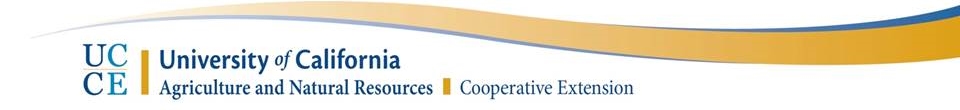 Can exclusion manage spotted wing drosophila (SWD) in organic blackberry production?
Anna D. Howell, Oleg Daugovish, Gina Ferrari, & 
Heidi McMahan (UCCE – Ventura Co.)
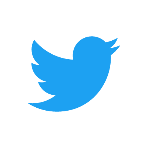 @bugAnnaDHowell
@AnnaDaritaHowell
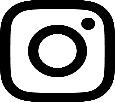 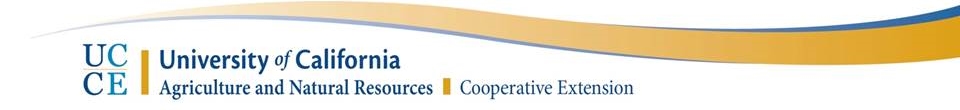 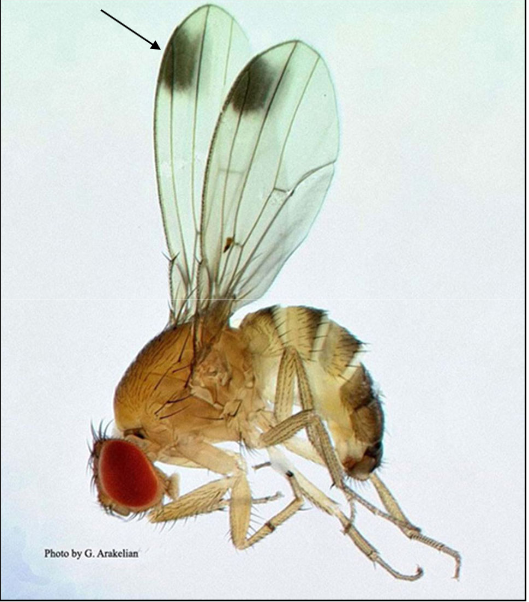 ♂
ADH
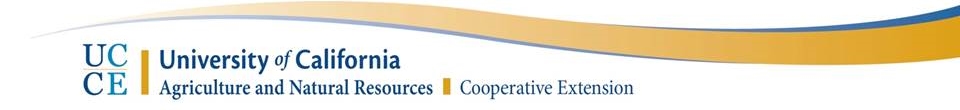 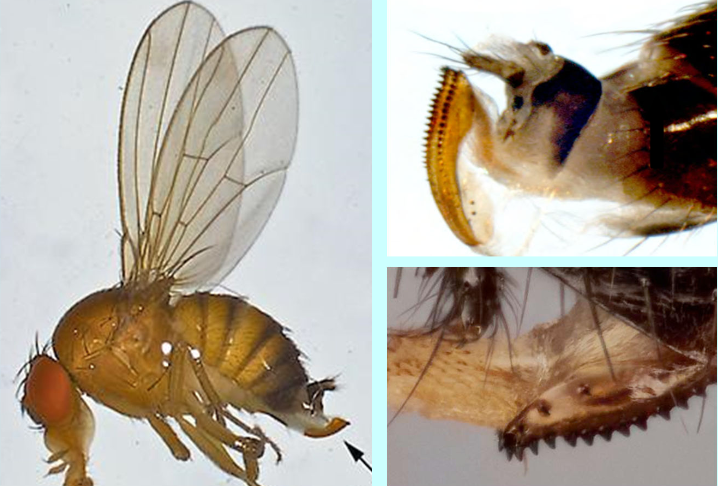 ♀
serrated ovipositor
1/8 – 1/16”
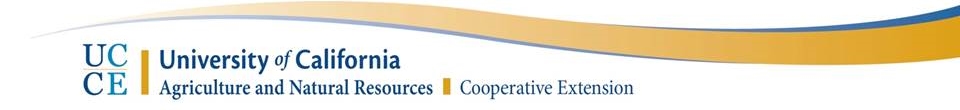 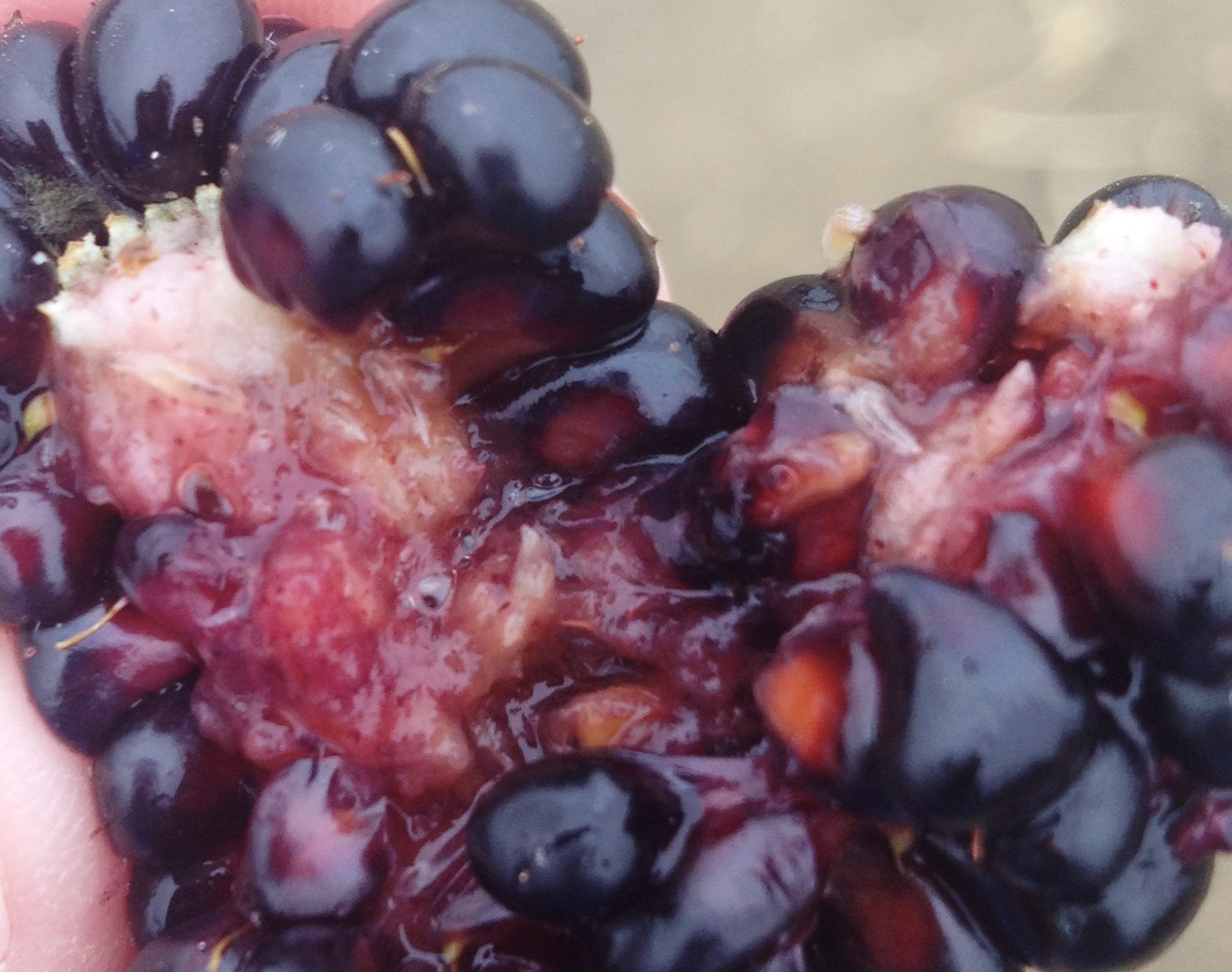 ADH
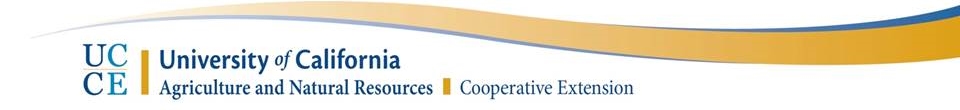 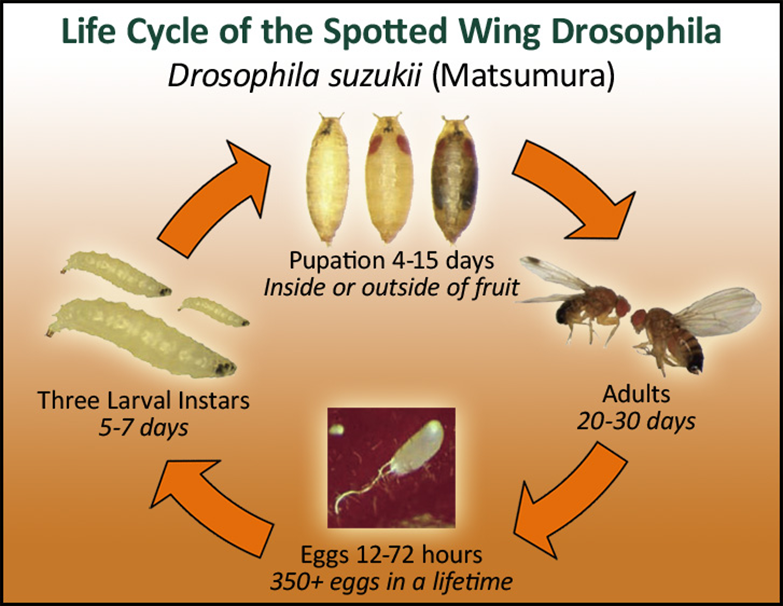 Most active: 60-80 ᵒF

Activity decreases: ≥86 ᵒF

Generations per year:
10+
ADH
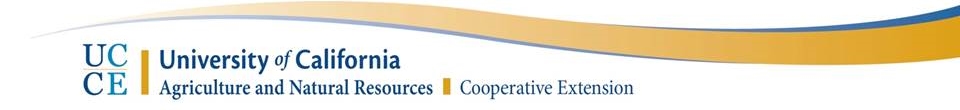 Management strategies
Monitoring to detect early infestations
Sanitation 
Clear out old fruit
Sprays & baits to decrease    populations
Timing of sprays is key
What about exclusion?
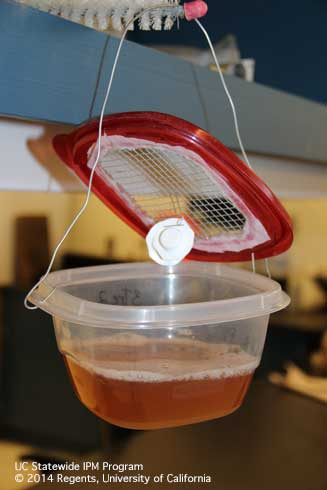 ADH
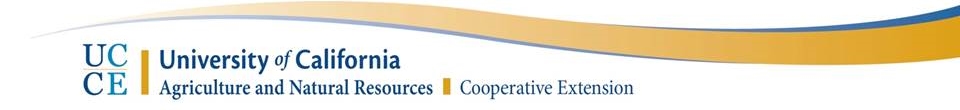 Mini Mesh Hoop House
Anti-insect mesh 50 (Green Tek)
Excludes WF, leafminer, thrips, aphids, SWD adults
20-29% shade
Double zipper doors
4 plots under mesh, 4 plots outside mesh (UTC)
ADH
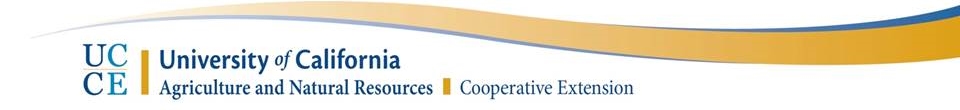 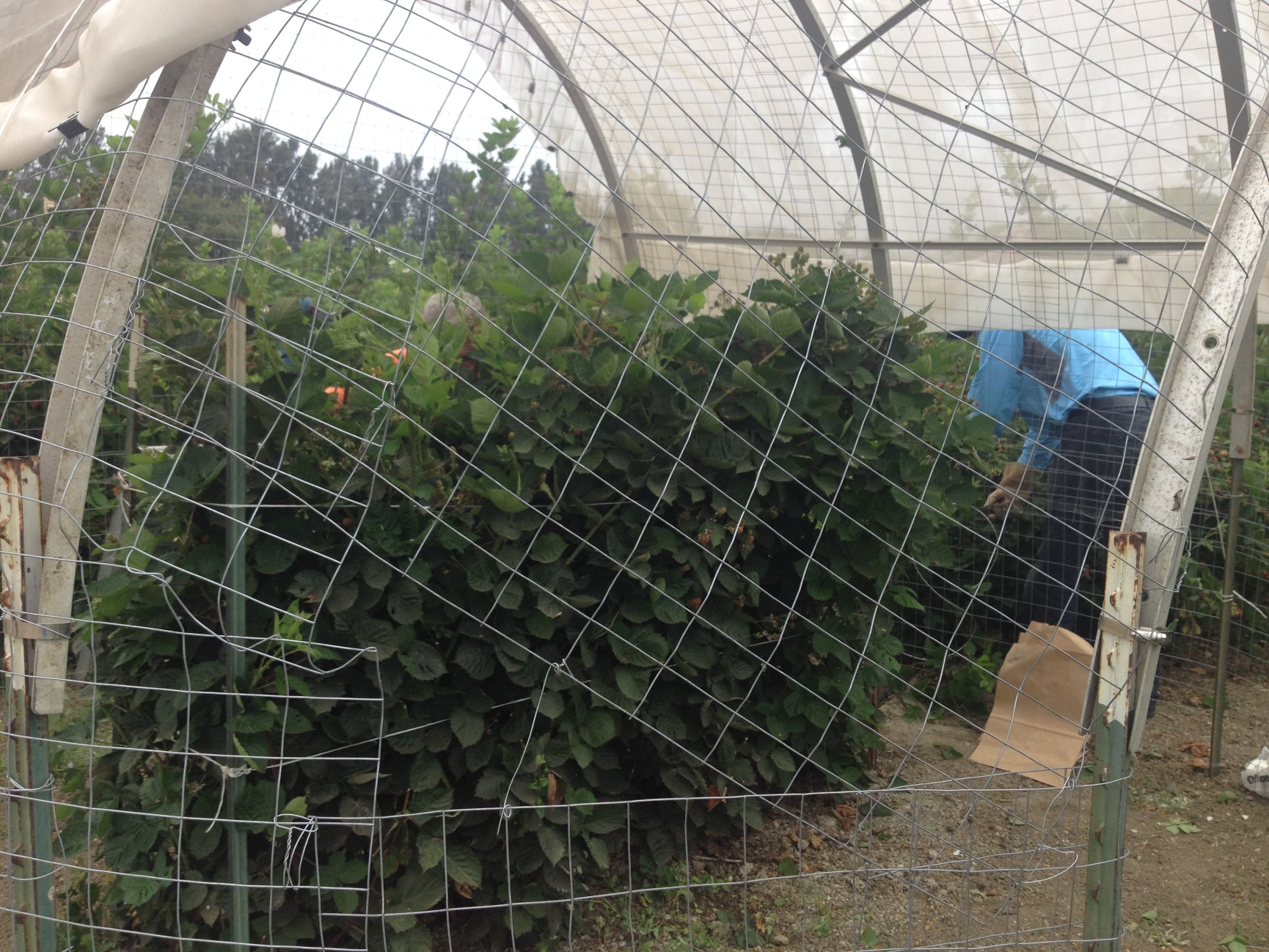 5 plants per plot
ADH
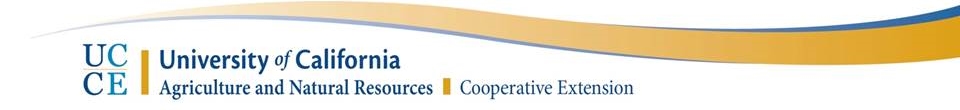 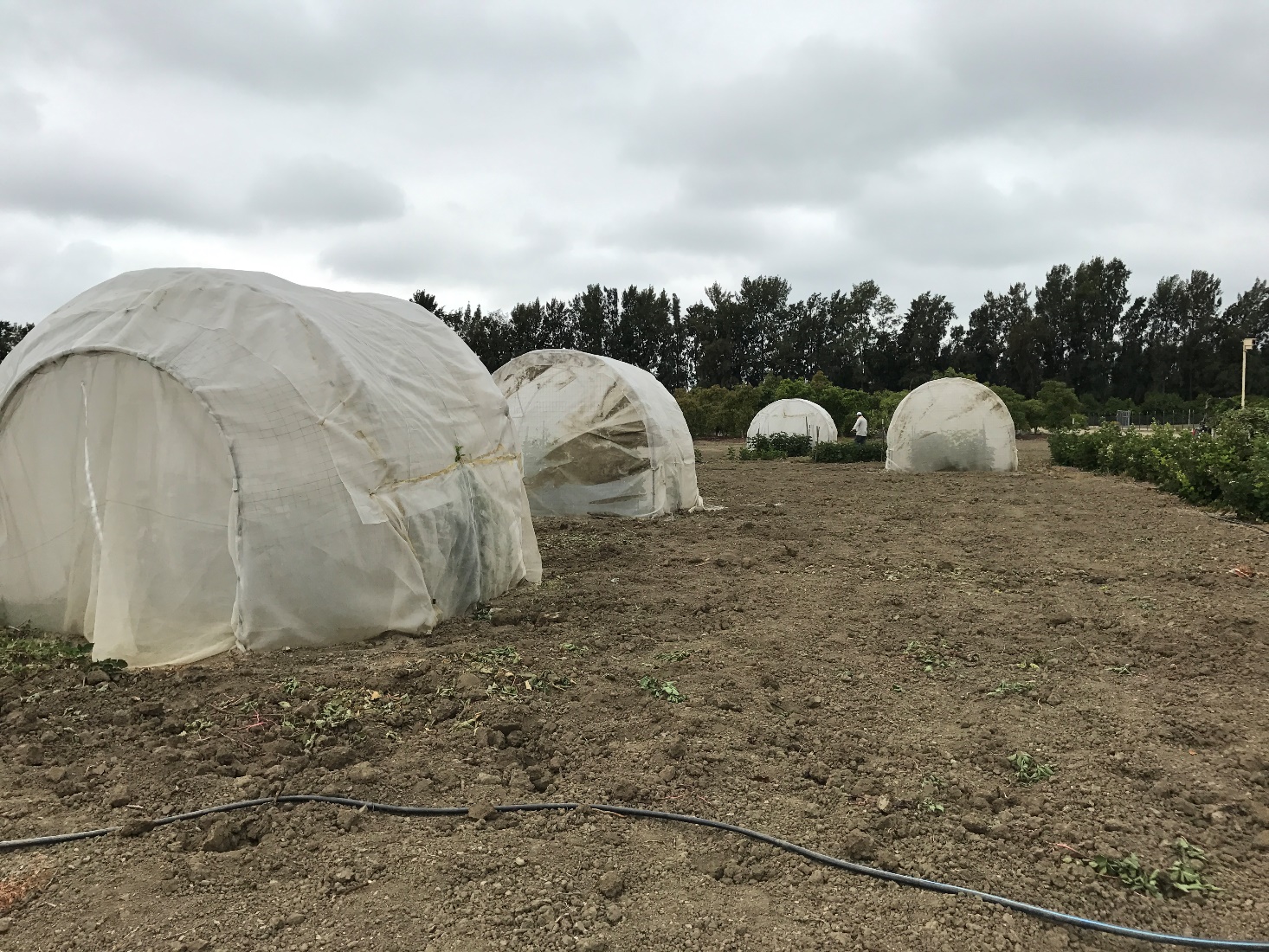 ADH
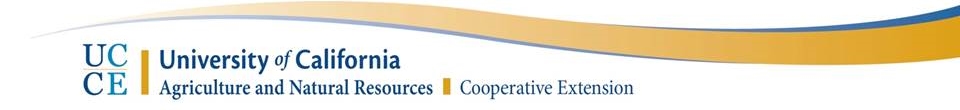 Mini Mesh Hoop House
Harvested marketable & marketable
Unmarketable taken to the lab to look for SWD larvae
Not all fruit was removed from mesh during 2016-2017
ADH
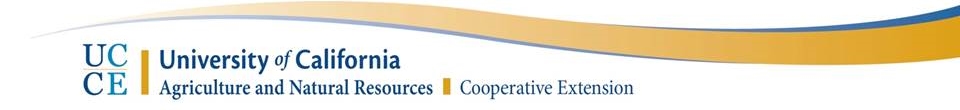 Average Temperature (F) in 24 hrs
ADH
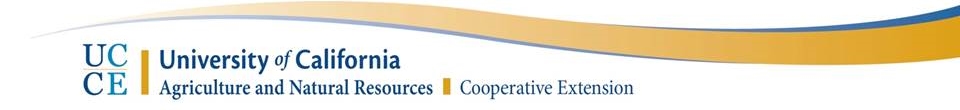 2016 Marketable Yield
ADH
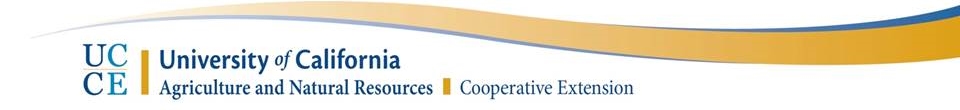 2016 Unmarketable Yield
ADH
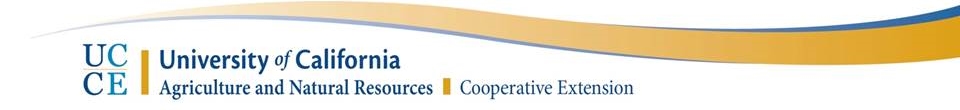 2016 %SWD
ADH
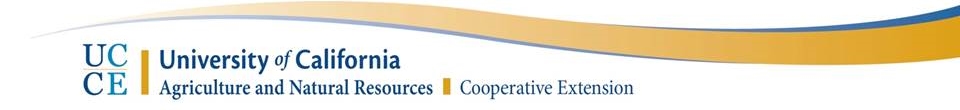 2017 Marketable Yield
ADH
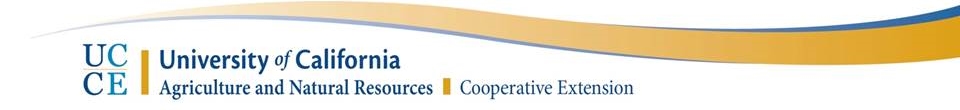 2017 Unmarketable Yield
ADH
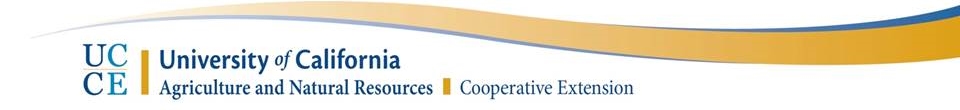 2017 %SWD
ADH
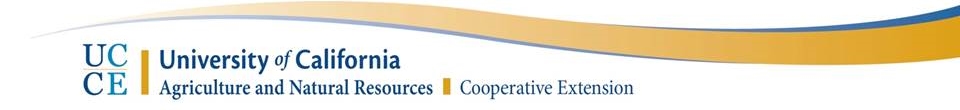 2018 Marketable Yield
ADH
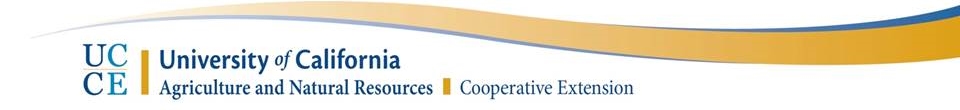 2018 Unmarketable Yield
ADH
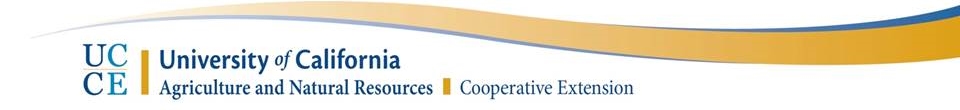 2018 %SWD
ADH
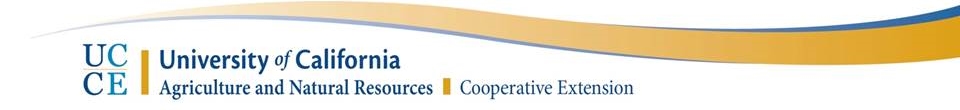 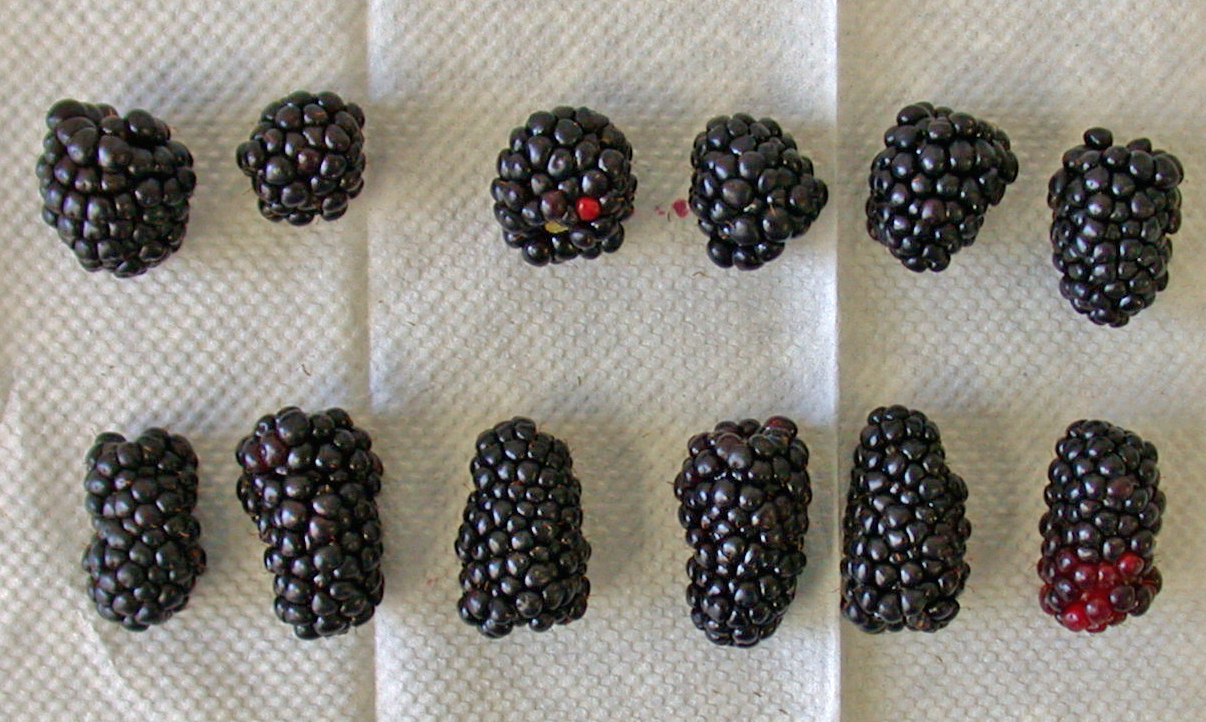 UTC
Mesh
ADH
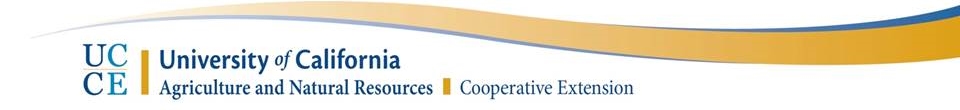 Summary
Exclusion was not full proof
Need to start clean 
Tunnels produced slightly higher yields early in the season & less unmarketable fruit
Tunnels also protected berries from other environmental factors
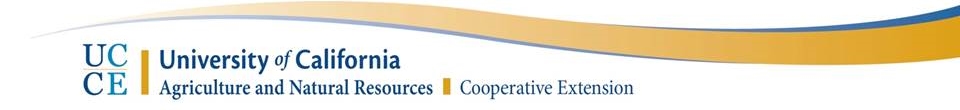 Acknowledgements
UCCE Master Gardeners Ventura County
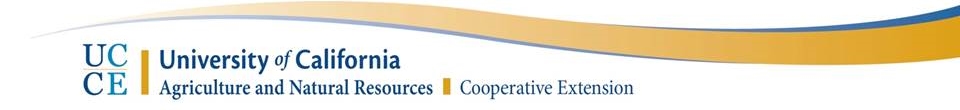 Questions?
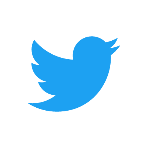 @bugAnnaDHowell
@AnnaDaritaHowell
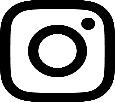